P
ostani
A
KTIVNI
R
Om
			ROMKINJA
I
Z
APOSLI SE
ZAVRŠNA KONFERENCIJA PROJEKTA
„Postani aktivan Rom/kinja i Zaposli se - PARIZ‘’

ESF - Ugovor broj: UP.02.1.1.06.0025


Zagreb, 05. veljače 2021.
NAZIV POZIVA ZA DOSTAVU PROJEKTNIH PRIJEDLOGA: 
    Podrška socijalnom uključivanju i zapošljavanju marginaliziranih skupina

PRIJAVITELJ PROJEKTA:  Grad Zagreb

Ukupna vrijednost projekta: 1.325.104,28 kn

Vrijeme provedbe projekta: travanj 2019. – veljača 2021.
PARTNERI NA PROJEKTU:
Obrtničko učilište Zagreb
Unija Roma Hrvatske 
Udruga Roma Zagreb i Zagrebačke županije
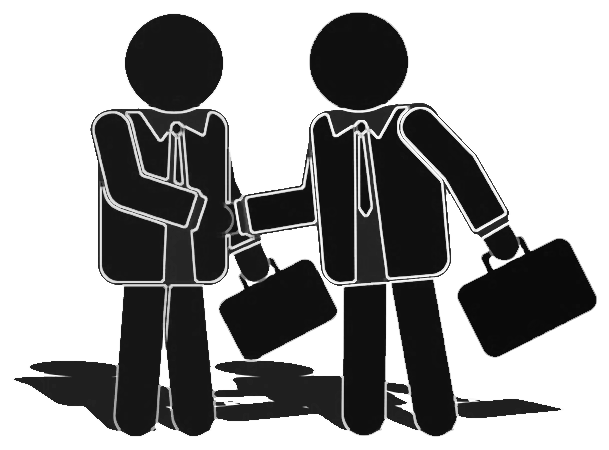 GLAVNI CILJEVI PROJEKTA
Osnaživanje te razvoj i unapređenje mekih vještina uz individualni pristup i primjenu inovativnog modela razvoja osobnog managmenta 
ENTRE YOU
Jačanje stručnih znanja nezaposlenih Roma/kinja kroz provedbu programa obrazovanja odraslih
Jačanje kompetencija stručnjaka koji profesionalno rade sa nezaposlenim Romima/kinjama
SVRHA
SOCIJALNO UKLJUČIVANJE NEZAPOSLENIH ROMA/KINJA
POVEĆANJE ZAPOŠLJIVOSTI
UMANJIVANJE RIZIKA OD SOCIJALNE ISKLJUČENOSTI I SIROMAŠTVA
UNAPRJEĐENJE USLUGA POVEZANIH 
S PRISTUPOM TRŽIŠTA RADA
CILJANA SKUPINA:
NEZAPOSLENI ROMI I ROMKINJE- neaktivni na tržištu rada ili u evidenciji zavoda za zapošljavanje
NEZAPOSLENI ROMI I ROMKINJE- niže razine obrazovanja
NEZAPOSLENI ROMI I ROMKINJE- dobnog uzrasta od 18-44 godine
OSTVARENI REZULTATI
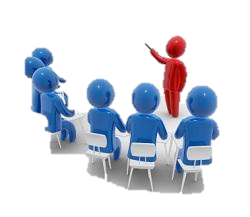 E.1. Odabir i osposobljavanje nezaposlenih Roma/kinja
1.1 U suradnji sa HZZ Regionalni ured Zagreb identificirano 50 nezaposlenih Roma/kinja i upućeno na osposobljavanje za tržište rada za prvo zanimanje za jedno od deficitarnih zanimanja: građevinska, metalska, pomoćna zanimanja u ugostiteljstvu i hotelijerstvu, njegovateljice, osobne pomoćnice i gerontodomaćice.

1.2 Nabavljeno 10 računala i opremljena IT učionica
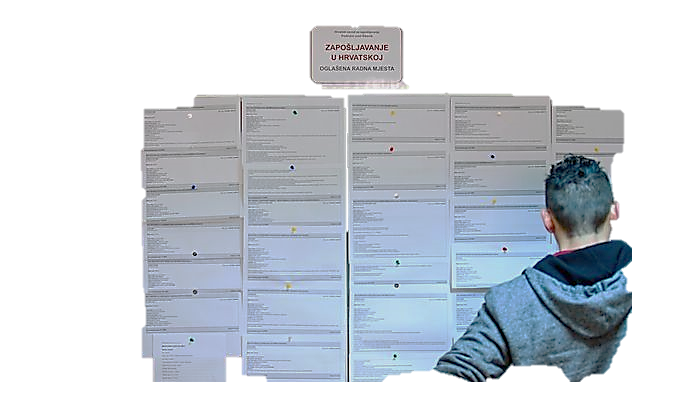 E 2. Razvoj i provedba ciljanih programa za osnaživanje Roma
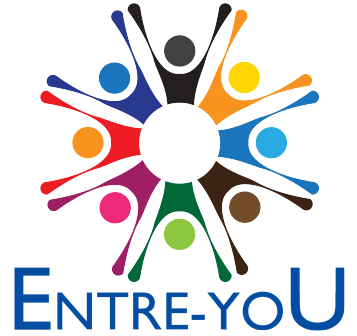 2.1 Provedeno 6 modula razvoja osobnog managmenta kroz ENTRE YOU model za 50 polaznika
2.2 Održan „speaddating” -razgovor nezaposlenih Roma/kinja sa 8 predstavnika poslodavaca
2.3 Provedeno studijsko putovanje u Dublin, Irska – Pevee Point i CAIRDE
E 3. Osposobljavanje stručnjaka koji profesionalno    
 rade sa nezaposlenim Romima/kinjama
3.1 Osposobljeno 18 stručnjaka koji rade u HZZ-Regionalni ured Zagreb i u Uredu za demografiju grada Zagreba iz 3 tematska područja
Uspješna komunikacija i nošenje s konfliktima 
Komunikacija s agresivnim sugovornicima
Sagorijevanje na poslu: uzroci i prevencija
3.2 Izrađeni protokoli podrške za nezaposlene Rome/kinje s ciljem lakšeg uključivanja u tržište rada
OSTVARENI REZULTATI-
Promidžba i vidljivost
Izrađen logo i promidžbeni materijali projekta
Izrađena web stranica projekta: https://projekt-pariz.zagreb.hr
Izrađena 4 informativna biltena
Održana 3 okrugla stola na temu „Romi na tržištu rada”
Snimljena 2 promotivna video filma
Izrađena brošura projekta
UPRAVLJANJE PROJEKTOM I ADMINISTRACIJA
Održano 10 partnerskih sastanaka
Plaćeni svi nastali troškovi
Zaposlen asistent projekta na 100% radnog vremena
Provedene 2 interne evaluacije
Izrađeno 6 tekstualnih među izvješća o provedbi projekta
Održana završna konferencija  projekta
Izrađeno 6 financijskihmeđu izvješća o projekta
HVALA NA POZORNOSTI
Andrija Petrović, voditelj projekta
Grad Zagreb ; Ured za međugradsku i međunarodnu suradnju i promicanje ljudskih pravaTrg Stjepana Radića 1https://projekt-pariz.zagreb.hr/
https://www.zagreb.hr/euprojekti/142668

Zagreb, veljača 2021.
OVEN SASTE!